Parsing & ScanningLecture 1
COMP 202
10/25/2004
Derek Ruths

druths@rice.edu
Office: DH Rm #3010
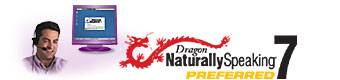 Speech-Recognition
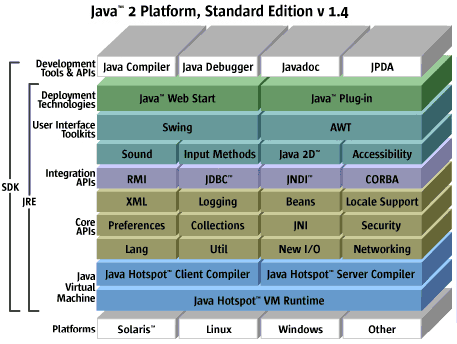 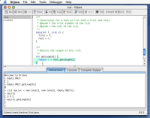 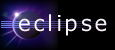 IDEs
Compilers/Interpreters
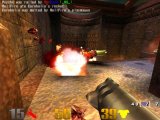 Games
Scanning
Parsing
What is Parsing?
parse (v.)  to break down into its component parts of speech with an explanation of the form, function, and syntactical relationship of each part. --The American Heritage Dictionary
Scanner
Parser
High-Level View
Text, Source Code, Speech
Structured
Representation
(e.g.  Abstract
Syntax Tree)
Overview
Lecture 1:
Intro to scanning
Intro to parsing
Basics of building a scanner in Java
Lab:  Implementing a scanner
Lecture 2:
Basic Parsing Theory
Design of an Object-Oriented Parser
Scanner
Parser
High-Level View
Text, Source Code, Speech
Structured
Representation
(e.g.  Abstract
Syntax Tree)
Token List
Token Type
Token Value
<NUM,  “3”>,
<PLUS,  “+”>,
<ID,      “x”>,
<EOF>
“3 + x”
Scanner
Character Stream
Tokens
Scanning: Breaking Things Down
Scanning: Token List
Tolkien List
Token List
Token Descriptor
Token Type
<NUM: [(”0” - “9”)+]>
<OP:    [”+”, “*”]>
<ID:     [alpha (alphaNum)*]>
Tolkien Descriptor = Magical Powers
Tolkien Type = Wizard
Scanner
Parser
High-Level View(you saw this earlier)
Text, Source Code, Speech
Structured
Representation
(e.g.  Abstract
Syntax Tree)
Grammar
<NUM,  “3”>,
<PLUS,  “+”>,
<ID,      “x”>,
<EOF>
+
Parser
3
x
Abstract Syntax Tree
Tokens
Parsing:Organizing Things
Manual Scanning in Java
Token Value
Token Type
Token List
<NUM,  “3”>,
<PLUS,  “+”>,
<ID,      “x”>,
<EOF>
“3 + x”
Scanner
Character Stream
Tokens
Tokenizing Example
public static final int PLUS = ‘+’;

public void tokenize(String str) {
StreamTokenizer stok = new StreamTokenizer(new StringReader(str));
int token;

stok.ordinaryChar(PLUS);
stok.parseNumbers();

while((token = stok.nextToken()) != StreamTokenizer.TT_EOF) {
switch(token) {
case TT_WORD:
System.out.println(”WORD = “ + stok.sval); break;
case TT_NUMBER:
System.out.println(”NUM = “ + stok.nval); break;
case PLUS:
System.out.printlN(”PLUS”); break;
}
}
}
Initialization
Configuration
Scanning
Tokenizing Example
public static final int PLUS = ‘+’;

public void tokenize(String str) {
StreamTokenizer stok = new StreamTokenizer(new StringReader(str));
int token;

stok.ordinaryChar(PLUS);
stok.parseNumbers();

while((token = stok.nextToken()) != StreamTokenizer.TT_EOF) {
switch(token) {
case TT_WORD:
System.out.println(”WORD = “ + stok.sval); break;
case TT_NUMBER:
System.out.println(”NUM = “ + stok.nval); break;
case PLUS:
System.out.printlN(”PLUS”); break;
}
}
}
Initialization
Configuration
Scanning
java.io.StreamTokenizer Configuration: It’s like programming a VCR!
Tokenizing Example
public static final int PLUS = ‘+’;

public void tokenize(String str) {
StreamTokenizer stok = new StreamTokenizer(new StringReader(str));
int token;

stok.ordinaryChar(PLUS);
stok.parseNumbers();

while((token = stok.nextToken()) != StreamTokenizer.TT_EOF) {
switch(token) {
case TT_WORD:
System.out.println(”WORD = “ + stok.sval); break;
case TT_NUMBER:
System.out.println(”NUM = “ + stok.nval); break;
case PLUS:
System.out.printlN(”PLUS”); break;
}
}
}
Initialization
Configuration
Scanning
java.io.StreamTokenizer 
Scanning: It’s like calling “nextToken” over and over!
Call int StreamTokenizer.nextToken() to get the next token.
String StreamTokenizer.sval (public field) holds the token value for TT_WORD and quote token types
double StreamTokenizer.nval (public field) holds the token value for TT_NUMBER token type
Tokenizing Example
public static final int PLUS = ‘+’;

public void tokenize(String str) {
StreamTokenizer stok = new StreamTokenizer(new StringReader(str));
int token;

stok.ordinaryChar(PLUS);
stok.parseNumbers();

while((token = stok.nextToken()) != StreamTokenizer.TT_EOF) {
switch(token) {
case TT_WORD:
System.out.println(”WORD = “ + stok.sval); break;
case TT_NUMBER:
System.out.println(”NUM = “ + stok.nval); break;
case PLUS:
System.out.printlN(”PLUS”); break;
}
}
}
Initialization
Configuration
Scanning
java.io.StreamTokenizer 
Initialization: It’s like using Java I/O!
Constructor: StreamTokenizer(Reader r)

java.io.Reader - class for reading bytes
FileReader - read bytes from a File
StringReader - read bytes from a String
Questions?